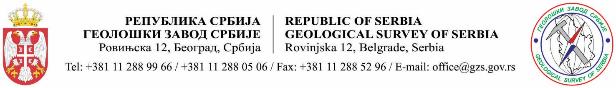 О УЛОЗИ ГРУПE ЗА ПЕТРОЛОГИЈУу геолошким истраживањима која су у надлежности ГЗС
Испред групе за петрологију: Драган Јовановић, дипл. инж. геол.
ГРУПА за петрологију(група за петрографију+лабораторија)- Љиљана Николић, геол. тех.- Звонко Матић, геол. тех.- Сенка Анђелковић, геол. тех.- Раде Марковић, намеш.- мр Сребренка Петровић, дипл. инж. геол.- Моника Мирковић, дипл. инж. геол.- Слађана Душанић, дипл. инж. геол.- мр Маријана Радовић, дипл. инж. геол.- Марија Радисављевић, дипл. инж. геол.- Бошко Папан, дипл. (мастер) инж. геол.- Драган Јовановић, дипл. инж. геол.
Основна делатност ГЗСосновна геолошка истраживања и израда геолошких карата различитог типа и размере:
- актуелна ГК-1:50 000 - формационог типа,
- актуелна МК-1:50 000, 
- актуелна ГхК-1:250.000
Сектор за регионалну геологијузадужен за израду ГК 1:50.000 (формационог типа)
Ова ГК се заснива на литостратиграфском моделу приказа положаја геолошких творевина у оквиру истраживаног подручја (а пре свега на литофацијалним карактеристикама тих геолошких творевина)
Литофацијалне карактеристике:одређују се интерпретацијом Аналитичких података : - минералног и хемијског састава стена, - елемената склопа (текстурних и структурних карактеристика) – алтерација, деформација- дефинисањем услова постанка тј. карактеристика средине (у физичком и хемијском смислу) која може бити лоцирана у различитим гео-тектонским просторима и условима.
Група за петрологију са минералогијом интерпретира резултате:- теренских истраживања (упутство за израду формационе ГК-1:50.000),- кабинетских проучавања  а) почевши од анализе у фази припреме-планирања теренских истраживања   б) до синтезе свих релевантних података и извођења закључака за финалну интерпретацију ГК- и нарочито резултате лабораторијских метода   испитивања стена (литофација).
Шта то значи у пракси?
Издвајање формација, у ширем смислу, подразумева прикупљање, обраду, тријажу, проверу и на крају синтезу различитих доступних информација о одређеној геолошкој – литолошкој јединици на истраживаном (картираном) подручју у оквиру задатог листа ГК.
У том смислу, теренски рад, са становишта петролошких истраживања подразумева: 
детаљно опсервирање тачке (откривених изданака, отворених профила) 
препознавање литолошке јединице уз: 
детекцију елемената склопа и минералног састава, деформација, алтерационих процеса; 
одређивање контаката и положаја у односу на друге јединице; 
прикупљање узорака из свежијих и компактнијих делова литолошке јединице за лаб. анализе.
За овакво опсервирање на терену подразумева се да су одрађени сви кабинетски припремни радови, те да методом директног препознавања или методом интерполације можемо да закључимо кроз шта се крећемо и шта опсервирамо.У ситуацијама када је детаљнији теренски рад онемогућен, укрштамо све раније доступне информације о истраживаној области, узоркујемо на местима која су потенцијално и у ранијим истраживањима оставила „отворена“ питања.
Методе лаб. испитивања стена (чврстих – везаних и невезаних стена – седимената) своде се на:1) оптичке методе испитивања   (минералошке и петролошке)2) Хемијске методе испитивања   (анализа садржаја макро- и микрокомпоненти)
Оптичке методе испитивања стенаа) анализа склопа, минералног састава и алтерација у провидним-петрографским препаратима, у пропуштеном светлу (петролошка метода); б) анализа рудних минерала и минералних парагенеза у рудним препаратима, у одбијеном светлу (минералошка метода); в) анализа природног или вештачког шлиха бинокуларном лупом/микроскопом (минералошка метода)
За похвалу је набавка нових поларизационих микроскопа и бинокуларних лупа типа „Leica” са камерама и софтвером за генерисање дигиталне слике детаља склопа петрографских препарата, рудно-микроскопских препарата, минералног садржаја шлихова и фосилног садржаја;
У перспективи: још петрографских микроскопа, SEM са WDS/EDS/CL, Raman-микроскопија са спектроскопијом, FTIR-спектроскопија …)
Хемијске методе испитивања садржајамакроелемената (садржаји >0,1%) и микроелемената (садржаји <0,1%) у стенама што подразумева примену: а) класичних – неинструменталних метода (гравиметрија, волуметрија, губитак жарењем на 1000 ̊C и др.) иб) савремених инструменталних метода које имају широку примену (ICP-OES-нова опрема са методом у разради, AAS-застарела опрема зрела за замену, …
XRF-потребна метода, од изузетног значаја за добијање неопходних резултата за петролошку и геохемијску интерпретацију у функцији дефинисања литофација и израде геолошких–литостратиграфских карата, геохемијских, металогенетских и различитих екогеолошких карата).
Мора бити један од приоритета
Компаративне предности ове аналитичке технике су  брза и прецизна анализа 20, 36 или више хемијских елемената (од Na до U са опсегом мерења садржаја реда величина од ppm до 100%); односно до 90 елемената од Be до U са новим моделима секвенцијалних инструмената, капацитета 30 до 60 узорака за 60 min - податак из брошуре о уређајима за елементалне анализе Thermo scientific)
Са набавком различитих и адекватних сертификованих референтних материјала (који би служили за фину калибрацију инструментације), комбинована примена наведених техника (ICP-OES + AAS + XRF) би дала одличан резултат у смислу могућности и мерне сигурности (мерна несигурност би била сведена на најмању меру) што би аутоматски у значајној мери побољшало квалитет и поузданост петролошке и геохемијске интерпретације у циљу израде ГК-1:50.000, МК-1:50.000 и других геолошко-геохемијских карата.
Укупан Геолошки контекст подразумева најкомплекснији задатак у геологији а обједињује:1. петрогенетске (геохемијске) карактеристике литофација (говоре о пореклу извора-резервоара који може да потиче из доњег или горњег омотача или пак доњег или горњег дела коре) – трагови у изотопским односима: 87Sr/86Sr, 143Nd/144Nd, 208,207,206Pb/204Pb, (радиогени изотопи); 18O/16O, 34S/32S, 13C/12C (стабилни изотопи махом као термометри);указују на различити тектонски смештај – преко дискриминационих дијаграма за различите стене у односима садржаја одређених микроелемената (Ti-Zr-Y, Ti-Zr-Sr, Pearce and Cann, 1973)
2. геолошку старост литофација 

СТАРОСТ (геолошких творевина-чланова формација) заузима важно место у разумевању укуп. геол. контекста
- релативна старост (није увек довољан податак нарочито у случају литодема)- апсолутна – радиометријска старост (тј. хронометријска или изотопска старост) увек је добродошао податак у циљу разумевања укупног геолошког контекста (еволуције) геолошких формација
Како даље до података о старости ?
- формирање лабораторије за радиометријску старост би у овим условима био револуционаран искорак за српску геологију (у овом тренутку можда и нереалан искорак?)...
- вратити у оперативно стање поступак припреме геолошких узорака (у ГЗС) за примену хронометријских метода (лаб. у ближем или даљем окружењу) на одговарајући ниво стандарда, = значајан корак и реално могућ.
кадар?
метода није оперативна без обученог кадра
Тренутно расположиве методе испитивања стена у лабораторији одељења за петрологију, минералогију и кристалографију:1. детерминација фосилног садржаја и старости стена на основу микропалеонтолошког садржаја:	-из провидних препарата за везане стене	-из шлем проба за невезане стене	на основу микропалеонтолошког садржаја	на основу макропалеонтолошког садржаја	на основу садржаја палино спектра из палео-	палинолошких препарата2. детерминација палеоеколошких услова и депозици-оних средина стварања стена3. за магматске и метаморфне стене петролошка анализа на основу провидних препарата 	-анализа минералног састава и склопа, процеса  	алтерација, те петрогенетска анализа (степен и врста 	метаморфизма, евенту. протолит), детерминација 	микрофација;
4. за везане седиментне стене петролошка анализа провидних препарата 	-анализа састава и склопа, процеса алтерације, те 	детерминација микрофација и депозиционих средина;5. за невезане седиментне стене:	-гранулометријска анализа детерминација врсте 	невезаног седимента	-анализа шлиха	-детерминација квалитативног и квантитативног 	садржаја минерала тешке и лаке фракције.	-детерминација матичне стене на основу минералне 	асоцијације, начин транспорта минерала, на основу 	специфичних особина и асоцијације минерала 	-издвајање петролошких провинција.6. рудна микроскопија	-детерминација рудних минерала и минералних 	парагенеза	-препарати везаних и невезаних стена (у плексигласу)
Припрема 1. израда провидних препарата, препарата за палинологију, препарата за рудну микроскопију, издвајање минерала тешким течностима, магнетна сепарација,2. сечење и глачање плочица стена одређених димензија,припрема препарата за SEM (микроанализу)Израда специјалистичких извештаја у складу са захтевима различитих пројеката:1. литофацијалне анализе, 2. биофацијалне анализе, 3. биостратиграфске и палеоеколошке анализе, 4. детерминације депозиционих средина, 5. различите врсте геохемијских интерпретација,
Шта је потребно набавити од опреме да би се нешто битних метода задржало, побољшало или увело у праксу у ГЗС а све у циљу подизања квалитета интерпретације података у изради актуелних гк-, мк-, гхк- и других карата?
- XRF (рендгенска флуоресценција) за хемијску анализу садржаја макро- и микроелемената – стационарни и преносни инструменти – приоритет (поуздана и ефикасна метода)- петрографски микроскопи нови, са лед светлом + резервни делови (лампе) за старе моделе- XRD (рендгенска дифракција)-минералошка мет.недеструктивна аналитичка метода која омогућава брзо добијање информација о минералним фазама и структури кристалне материје, даје резултате високог квалитета у широком опсегу истраживачких примена укључујући геологију,- mikroRaman-микроскопија са спектроскопијом (UV, VIS, N-IR)-минералошка мет. (са добром библиотеком – базом података); детекција молекуларне вибрације у ковалентним везама или функционалним групама у зависности од апсорпције зрачења на одређеним фреквенцијама.- FTIR-(IR-спектроскопија), допуњује се са Raman-методом минералошка мет.; могу се проценити садржаји минералних група и органских састојака (у %), укључујући карбонате, кварц, фелдспате и глине; детекција молекуларне вибрације у ковалентним везама или функционалним групама у зависности од апсорпције IR зрачења на одређеним фреквенцијама.- ласерски дифрактометар за гранулометријску анализу
- Калциметрија врло једноставна и брза семиквантитативна метода за одређивање укупних карбоната у стени на основу ослобођене запремине CO2.- Комплексометрија брза и јефтина волуметријска метода за прецизну детерминацију садржаја калцитске и доломитске компоненте у стени; врло је важна метода јер су карбонати ретко чисти, често имају примеса глиновитих минерала, песковите или органске компоненте.- DTA-диференцијално-термичка анализа доказано добра техника за одређивање минерала глина, карбоната, боксита, органске материје, гипса, хидроксида, сулфата, оксида… - TGA-термо-гравиметријска анализа ICP-MS (масена спектрометрија) – примена ове методе је неопходна за одређивање садржаја разних изотопа елемената (радиогених и/или стабилних изотопа); израчунавањем разних изотопских односа долазимо до неопходних података који се користе у интерпретацији: 		1) геохемијског карактера извора (петрогенетске карактеристике средине) и у	2) геохронолошкој интерпретацији тзв. апсолутне (изотопске) старости а све у циљу познавања укупног геолошког контекста !
НЕКЕ НАПОМЕНЕ:- Опрема није довољно добро баждарена (калибрисана) без одговарајућих сертификованих референтних материјала- Опрема није оперативна без добро обученог кадра- Изузетно је важно добро урадити припрему материјала за одговарајући аналитички поступак
Стање постојећих лабораторија?Неопходно реновирање и побољшање услова рада
- ХИГИЈЕНСКО-ТЕХНИЧКИ УСЛОВИ?- опрема?- референтни материјали? (што више то боље)
- обучен кадар? Не може се створити преко ноћи 
- У зависности од сложености обуке потребно је време за успостављање нових метода
Хвала на пажњи